Kunci Keberhasilan Penerapan GCG
PERTEMUAN #12
FEB 909 


TATA KELOLA PERUSAHAAN
FAKULTAS EKONOMI DAN BISNIS           UNIVERSITAS ESA UNGGUL
KEMAMPUAN AKHIR YANG DIHARAPKAN
Diharapkan setelah menyelesaikan  materi ini, mahasiswa mampu memahami  konsep kunci keberhasilan penerapan GCG di Perusahaan
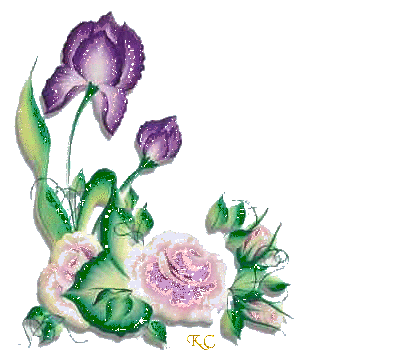 GCG
PENGERTIAN
GCG
MANFAAT
GCG
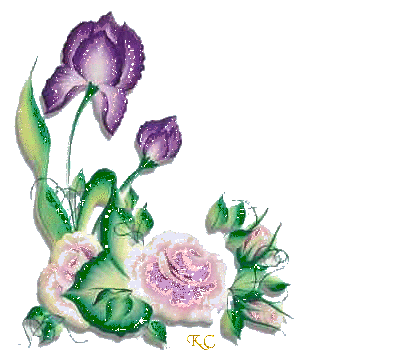 NILAI-NILAI SEBAGAI PENDORONG PENERAPAN GCG Stephen R.Covey mengatakan bahwa pada dasarnya manusia yang efektivitasnya tinggi dalam kehidupan adalah manusia yang memiliki tujuh kebiasaan. Tujuh kebiasaan itu adalah :
2. Begin With the End In Mind
1. Be Proactive
3. Put First Things First
5. Seek First to Understand, then to be  Understood
4. Think Win-Win
6. Synergize
7. Sharpen the Saw
SEBAGAI PENDORONG PENERAPAN GCG TERDAPAT 7 ETOS KERJA DI DALAM PERUSAHAAN
RESPONSIVE
(Responsif)
DISCIPLINE
(Disiplin)
PROMPT ACTION
(Bertindak Segera)
HARD WORK
(Bekerja Keras)
BE POSITIVE
(Baik Sangka)
CREATIVE
(Kreatif)
CLEAN
(Bersih)
KUTIPAN PERNYATAAN ANDREW TANI
Budaya tidak bisa diubah, karena budaya merupakan akibat dari suatu sebab yaitu mindset. Kalu mau mentransformasikan Budaya, transformasikanlah mindset.
Sadarlah, manusia tidak bisa dipaksa
8 Prinsip Transformasi Menurut Andrew Tani:
Prinsip Kekuatan Sejarah
Prinsip kejelasan maksud
Prinsip tujuan akhir yang menggairahkan
Prinsip kekuatan tekad
Prinsip kemampulabaan berkesinambungan
Prinsip tantangan dan hambatan
Prinsip kunci
Prinsip bersahabat dengan perubahan
Nilai-nilai pemegang saham yang ditanamkan pada perusahaan dalam rangka penerapan gcg
Memaksimalkan Nilai Perusahaan
Mendorong Pengelolaan perusahaan secara profesional, transparansi, efisien dan mandiri
Mendorong dalam pengambilan keputusan dan menjalankan tindakan dilandasi dengan nilai moral yang tinggi, kepatuhan terhadap peraturan perundang-undangan yang berlaku, tanggung jawab sosial terhadap stakeholders dan kelestarian lingkungan.
Meningkatkan kontribusi dalam perekonomian nasional
Meningkatkan iklim investasi
Menyukseskan program privatisasi ( bagi BUMN)
Kunci Keberhasilan Penerapan GCG
Kunci keberhasilan penerapan GCG di perusahaan terletak pada seberapa jauh nilai-nilai yang telah ditanamkan, baik oleh pemegang saham maupun oleh direksi, menjadi daya dorong yang kuat bagi seluruh anggota organisasi dalam penerpan GCG di jajaran perusahaan.
Mengelola GCG berdasarkan Suara Hati
Menurut Dr Gay hendricks dan Dr Kate Ludeman dalam bukunya yang berjudul The Corporate Mystic mengatakan “ Dalam era pasar global, Anda akan menemukan orang-orang suci, Mistikus, atau Sufi di perusahaan-perusahaan besar atau organisasi-organisasi modern, bukan di Vihara, Kuil, Gereja atau Masjid.
Mengelola GCG berdasarkan Suara Hati
12 Ciri yang dimiliki oleh para Mistikus korporat menurut Hendricks dan ludeman adalah:
Kejujuran Total
Fairness
Pengetahuan tentan diri sendiri
Fakus pada kontribusi
Spiritualitas (non-dogmatik)
Mengelola GCG berdasarkan Suara Hati
12 Ciri yang dimiliki oleh para Mistikus korporat menurut Hendricks dan ludeman adalah:
Mencapai lebih banyak hasil dengan lebih sedikit upaya
 Membangkitkan yang terbaik dalam diri mereka dan orang lain
Keterbukaan terhadap perubahan
Cita rasa humor yang tinggi
Mengelola GCG berdasarkan Suara Hati
12 Ciri yang dimiliki oleh para Mistikus korporat menurut Hendricks dan ludeman adalah:
10. Visi jauh ke depan dan fokus yang cermat
11. Disiplin diri yang ketat
12. Keseimbangan
Mengelola GCG berdasarkan Suara Hati
Para Mistikus korporat adalah orang yang jujur, kadang sangat jujur kepada diri sendiri. Mereka ingin mengetahui kebenaran, walaupun kebenaran itu terkadang terasa pahit bagi dirinya sendiri.
Mengelola GCG berdasarkan Suara Hati
keseriusan sikap dalam mewujudkan keadilan menjadi ciri pada mistikus korporat ini. Salah satu kelebihan mistikus korporat adalah kemampuan untuk mengajukan pertanyaan – Apakah adil bagi semua pihak? – bahkan juga saat dia benar-benar tertekan.
MENGELOLA GCG BERDASARKAN SUARA HATI
Be GCG pada hakikatnya mengandung pengertian “Menjadi perusahaan yang memiliki kompetensi dalam praktek bisnis berdasarkan prinsip-prinsip GCG”
“TARIF”
TRANSPARENCY
(Keterbukaan Informasi)
FAIRNESS
(Kewajaran & Kesataraan)
INDEPENDENCY
(Kemandirian)
ACCOUNTABILITY
(Akuntabilitas)
RESPONSIBILITY
(Bertanggung Jawab)
Kunci Keberhasilan GCG Terletak Pada Ketujuh Key Persons
1.Pemegang Saham
2.Komisaris/ Dewan Pengawas
3.Direksi
4.Manajer
5.Sekertaris Perusahaan
6.Satuan Pengawas Intern
7.Tim Penerapan GCG
SEKIANDANTERIMA KASIH